Мастер – класс:«Работа с мнемотаблицами. Открой удивительный мир».
Подготовила и провела:
Учитель – логопед
Терехова Т.В.



2020 г.
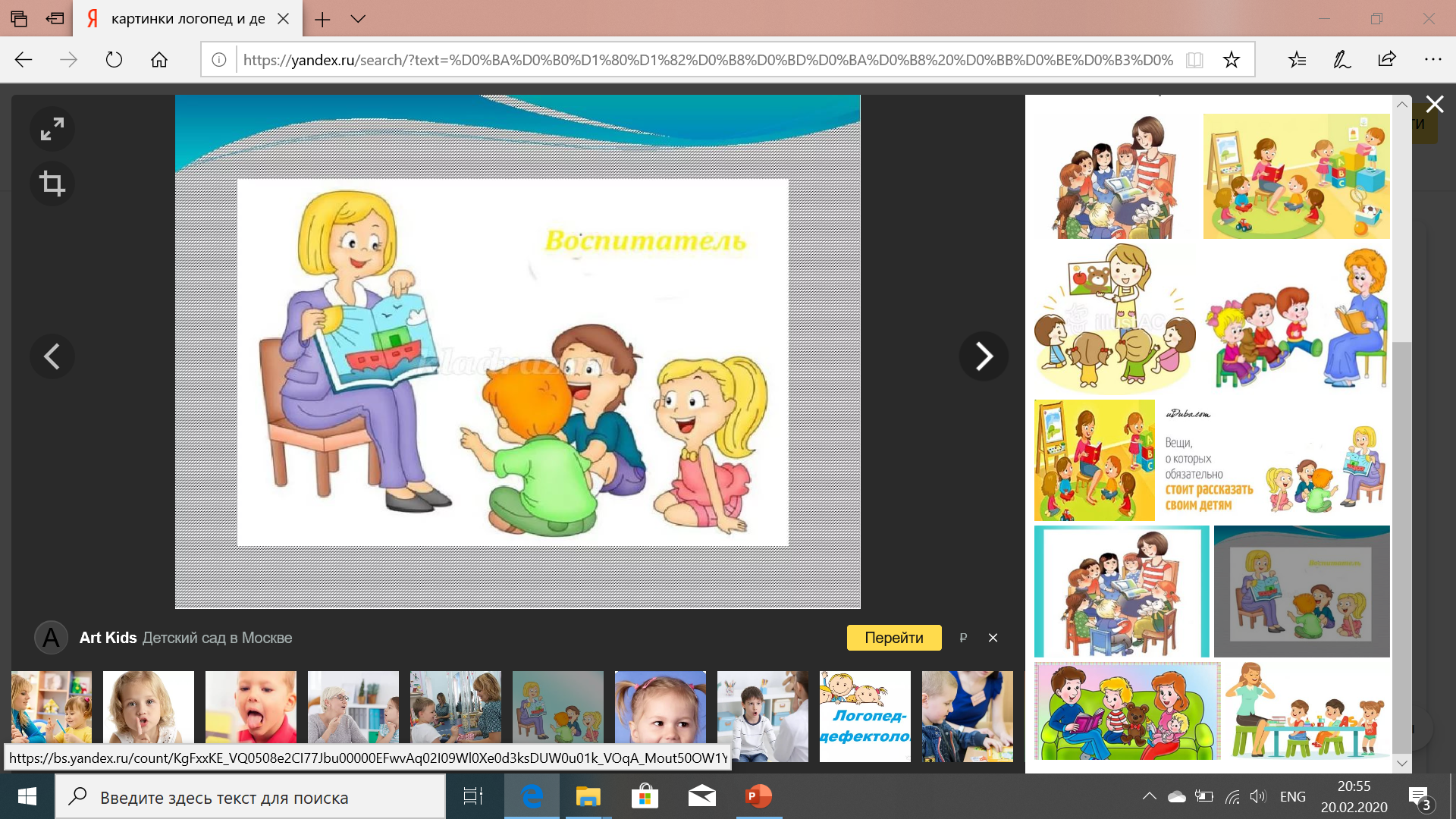 Мнемотехника – это система методов и приемов, обеспечивающих эффективное запоминание, сохранение и припоминание информации.
Мнемотаблицы
Это схема, в которой заложена определенная информация. Суть мнемосхемы заключается в следующем: на каждое слово или маленькое словосочетание придумывается картинка (изображение); таким образом весь текст зарисовывается схематично, глядя на эти схемы – рисунки, ребенок легко запоминает информацию.
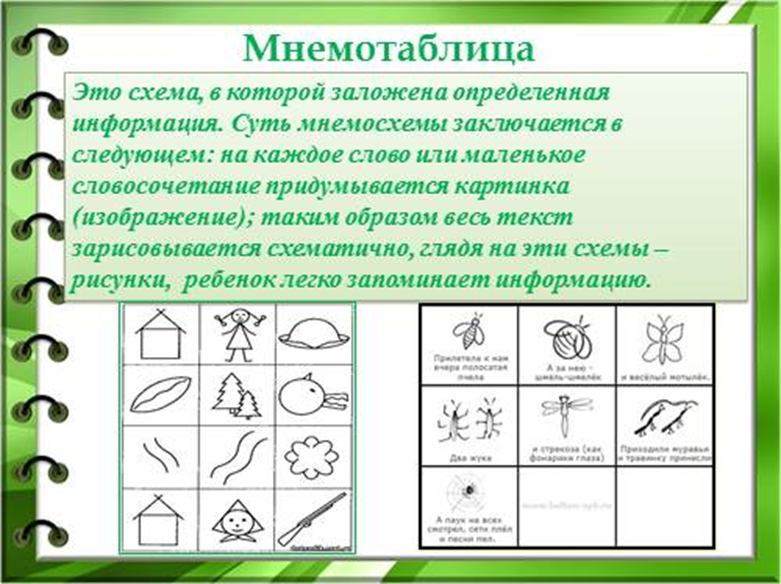 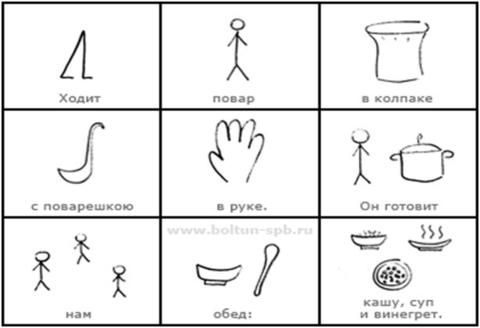 Овладение приемами работы с мнемотаблицами значительно сокращает время обучения и одновременно решает задачи, направленные на:
- развитие основных психических процессов: памяти, внимания, образного мышления;
- развитие связной речи;
- развитие мелкой моторики рук при частичном или полном графическом воспроизведении.
Для изготовления таблиц не требуются художественные способности, любой педагог в состоянии нарисовать подобные символические изображения предметов и объектов к выбранному рассказу.
Примечание
Последовательность работы с мнемотаблицами:
1 этап: Рассматривание таблицы и разбор того, что на ней изображено.
2 этап: Осуществляется перекодирование информации, т.е. преобразование из абстрактных символов в образы.
3 этап: Пересказ сказки, рассказа, чтение стихотворения с опорой на символы (образы), т.е. происходит отработка метода запоминания.
Использование мнемотаблицы как алгоритма действий детей в разных видах деятельности
Работать с мнемотаблицами лучше начинать со средней группой. Хотя уже в младшем возрасте можно использовать простейшие схемы одевания, умывания и т.д.
			Дежурство								Одевание
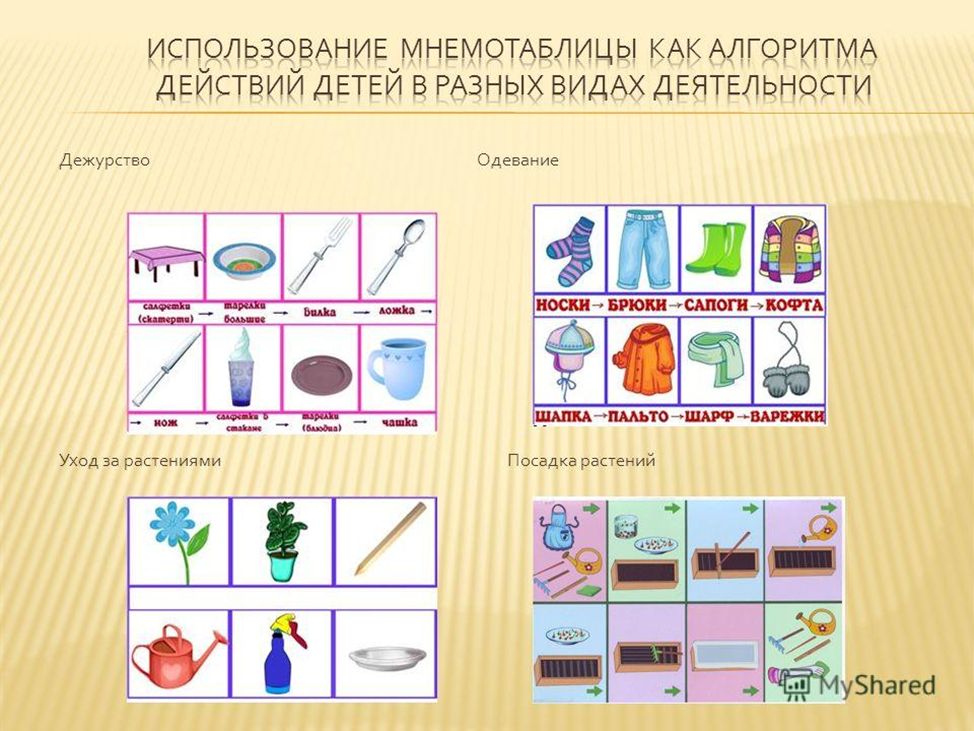 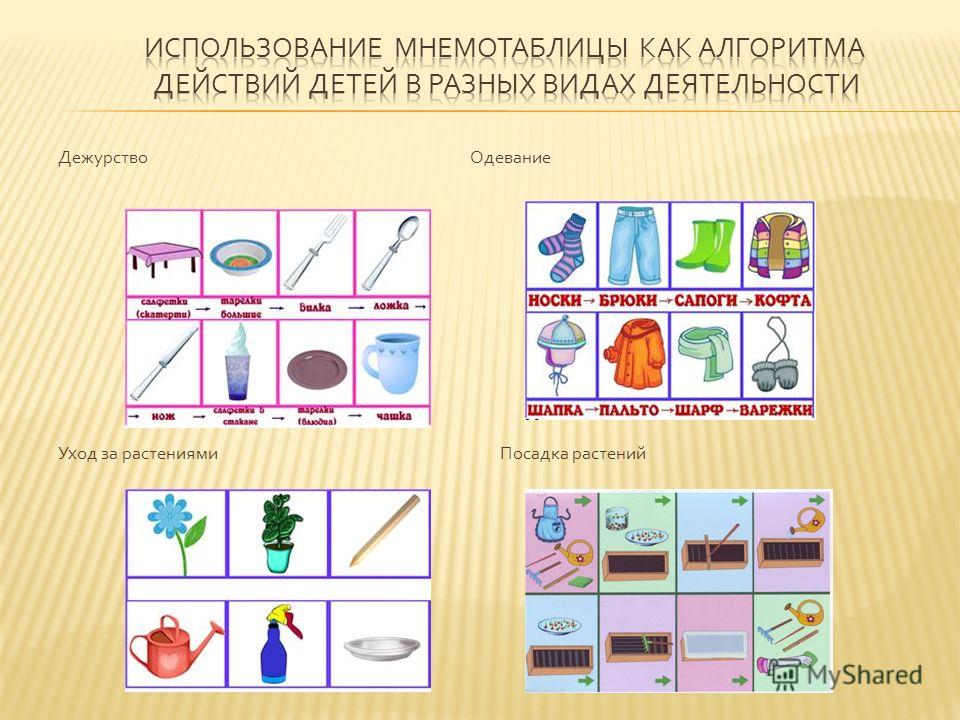 Составление описательного рассказа
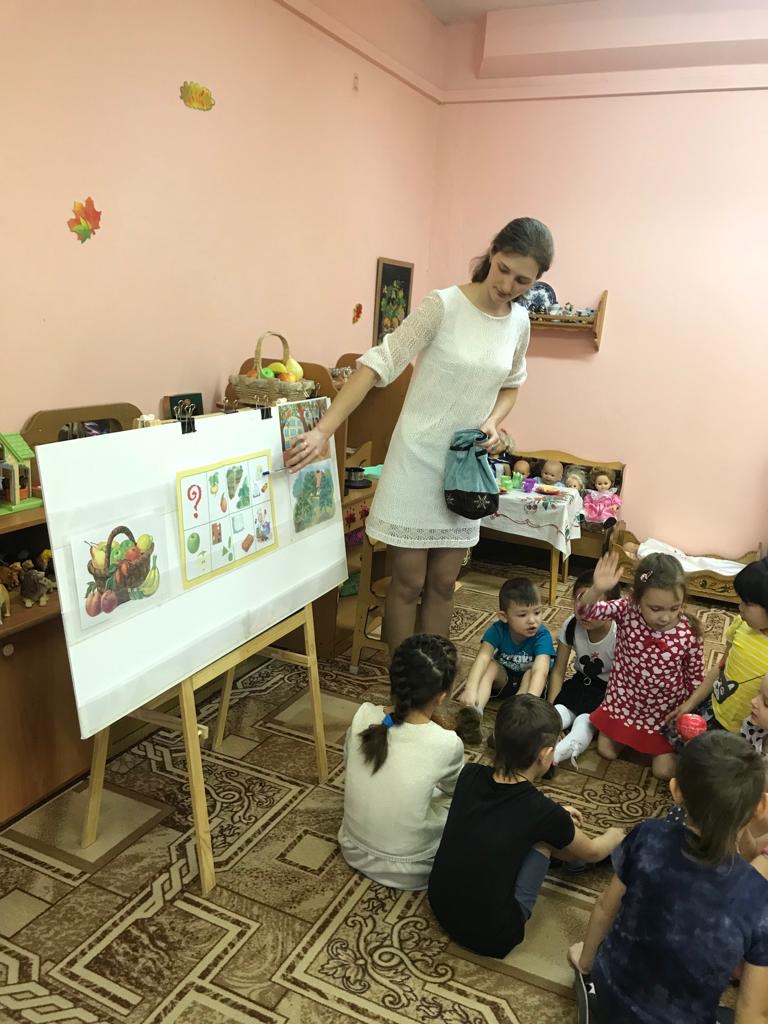 Это наиболее трудный вид деятельности в монологической речи. Дети не располагают теми знаниями, которые приобретают в течение жизни. Чтобы описать предмет, его нужно осознать, а осознание – это анализ. Что ребенку очень трудно. Здесь важно научить ребенка сначала выделять признаки предмета.
Составление описательного рассказа  «Дикие животные жарких стран» по мнемотаблице
Мнемотаблицы при разучивании стихотворений
Мнемотаблицы особенно эффективны при разучивании стихотворений. Суть заключается в следующем: на каждое слово или маленькое словосочетание придумывается картинка (изображение); таким образом, все стихотворение зарисовывается схематически. После этого ребенок по памяти, используя графическое изображение, воспроизводит стихотворение целиком. На начальном этапи взрослый предлагает готовую план – схему, а по мере обучения ребенок также активно включается в процесс создания своей схемы.
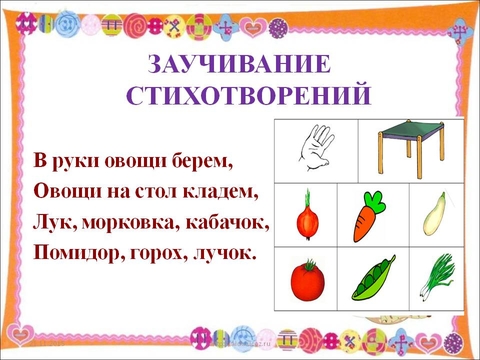 Мнемотаблицы при разучивании стихотворений
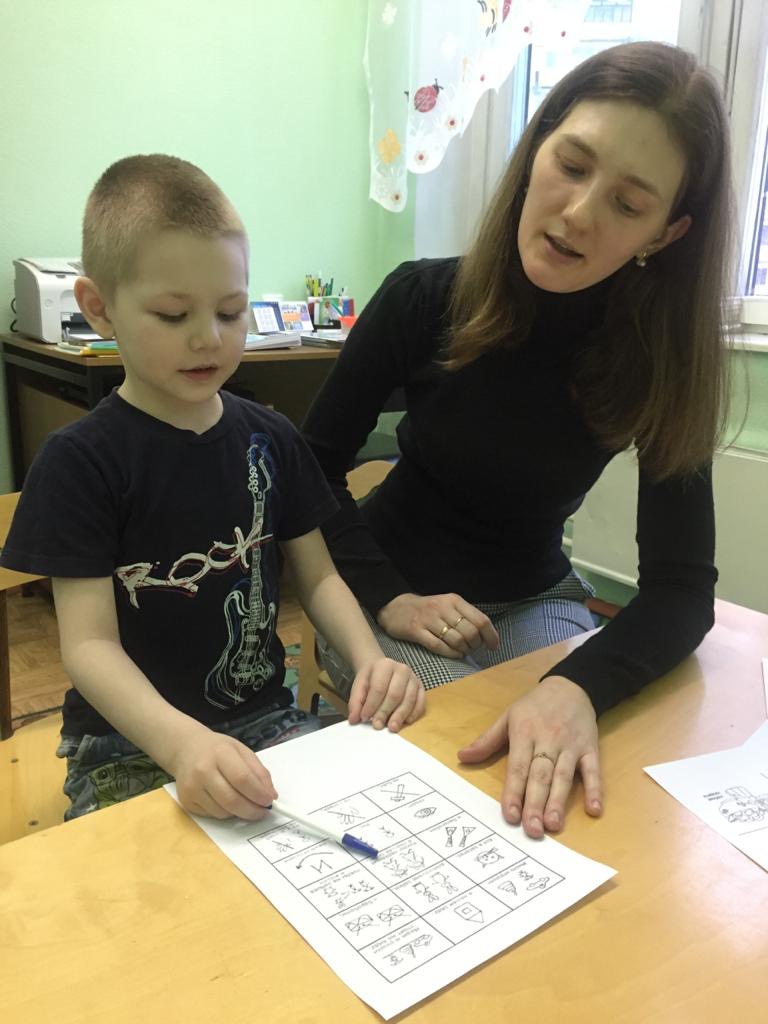 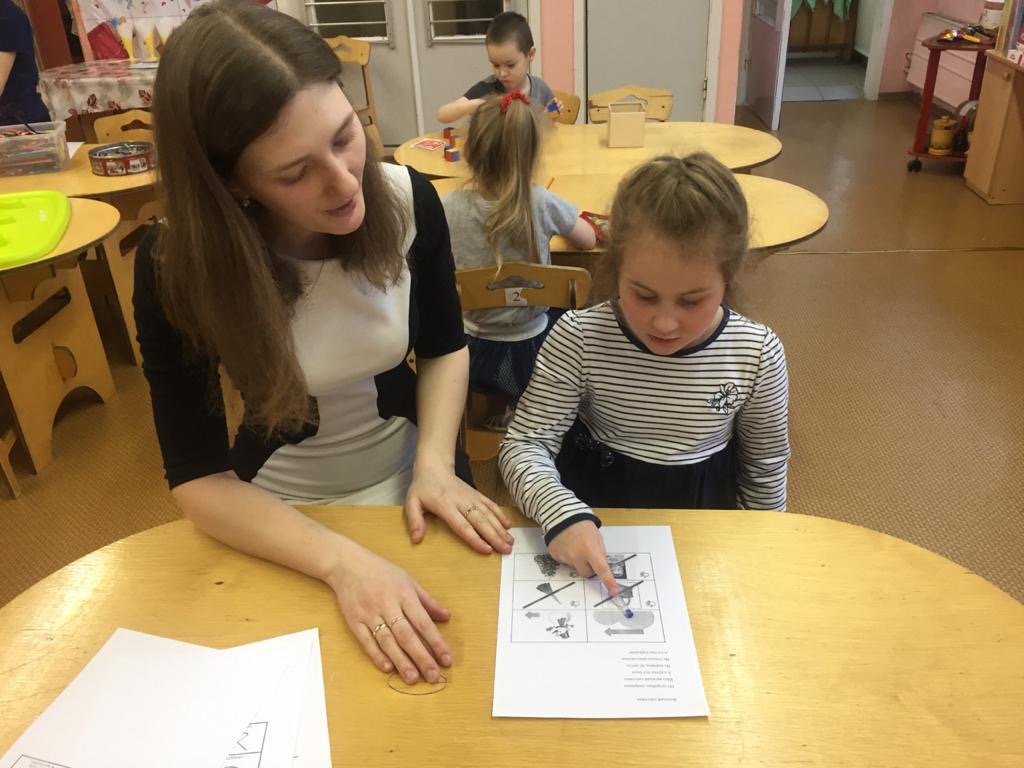 Заучивание стихотворения по мнемодорожке
Мнемотаблицы по загадкам
Пересказ
При пересказе с помощью мнемотаблиц, дети видят всех действующих лиц, и свое внимание концентрируют на правильном построении предложений, на воспроизведении в своей речи необходимых выражений.
«Маша и медведь»					«Лиса и заяц»
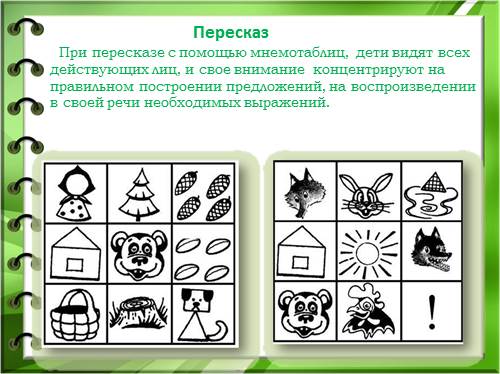 Мнемотаблицы на однокоренные слова
Вывод
В результате использования мнемотаблиц:
- Расширяется не только словарный запас, но и знание об окружающем мире.
- Появляется желание пересказывать – ребенок понимает, что это совсем не трудно
- Заучивание стихов превращается в игру, которая очень нравится детям.
- Это является одним из эффективных способов развития речи дошкольников.
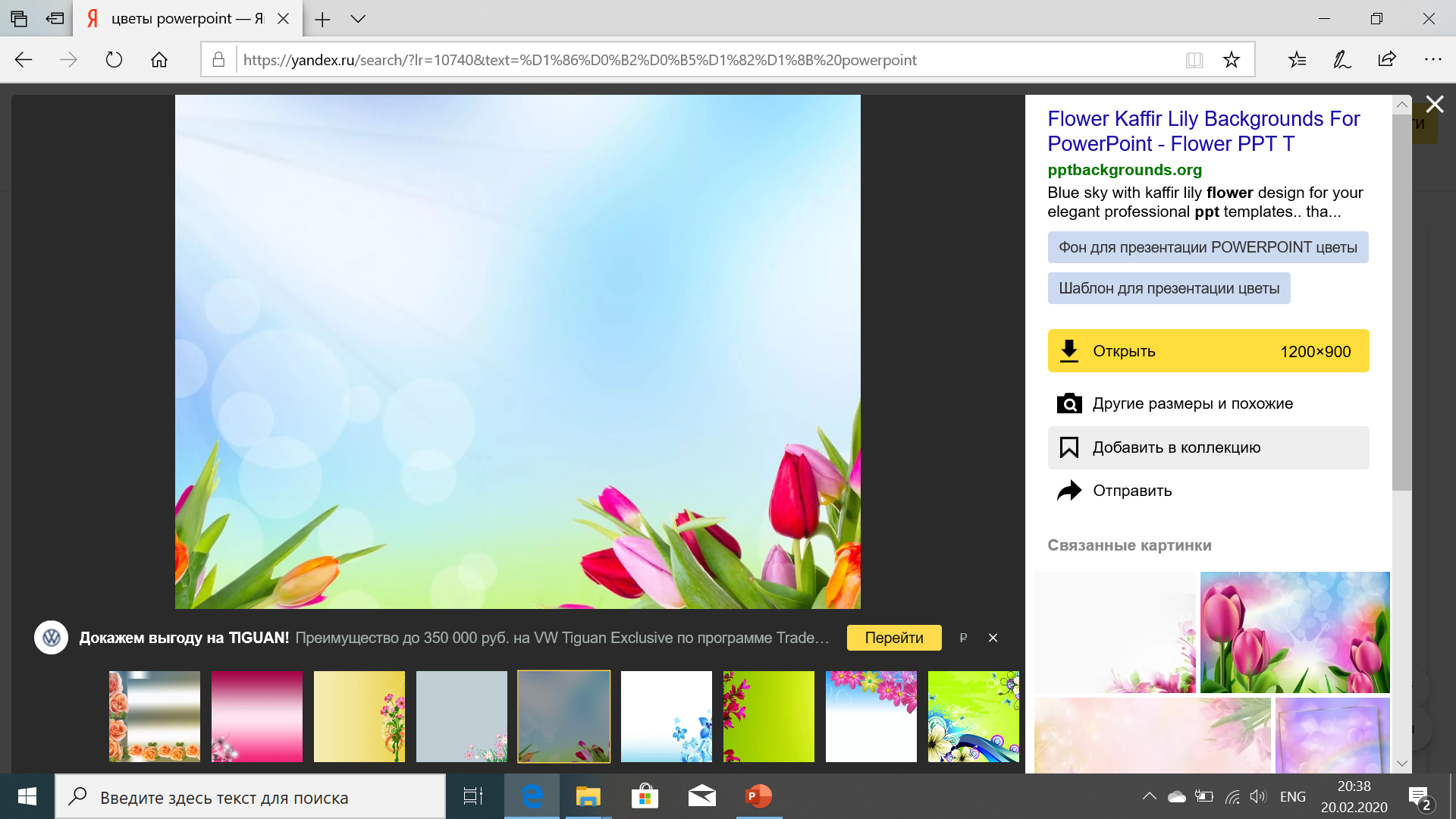 СПАСИБО ЗА ВНИМАНИЕ!